انقر هنا لمشاهدة قصة الضفدع الصغير
انقر هنا لمشاهدة قصة الضفدع الشجاع
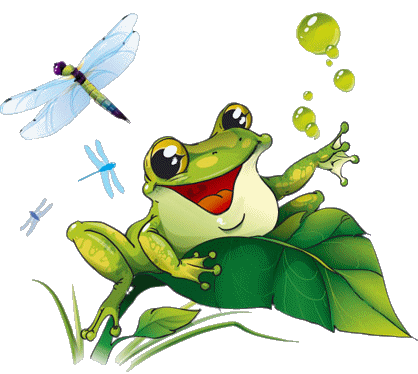 البرمائيات
إعداد: ريحانة العامر
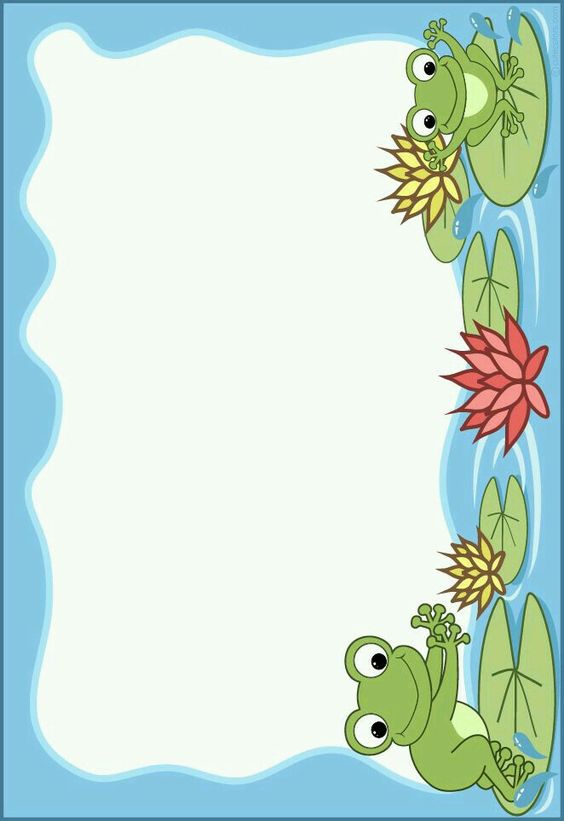 الفكرة العامة
خلق الله للأسماك تكيفات تساعدها على العيش في البيئات المائية في حين تكيفت معظم البرمائيات بما وهبها الله تعالى من خصائص لتعيش جزء من حياتها على اليابس
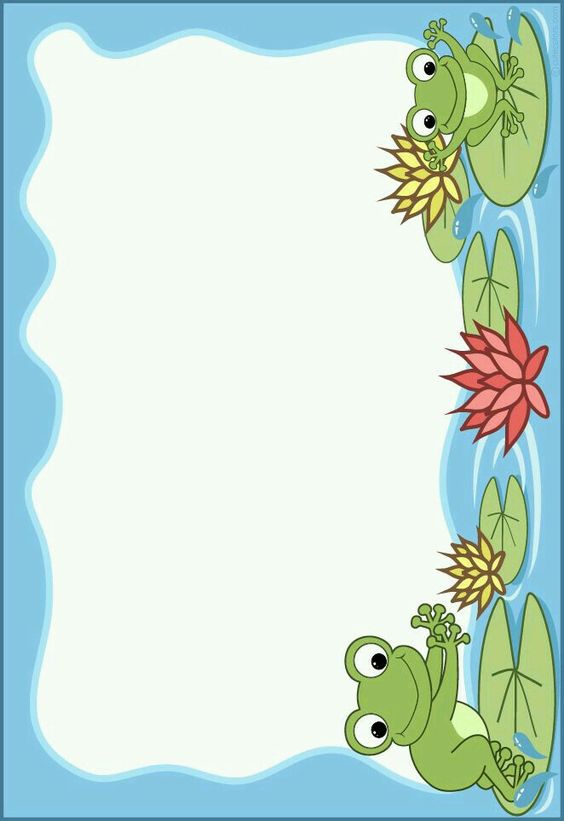 الفكرة الرئيسة
لمعظم البرمائيات تكيفات تؤهلها للعيش جزء من حياتها على اليابس
طالبتي العزيزة باستخدام استراتيجية التصفح اطلعي على عناصر الدرس  في كتابكـِ المقرر وحددي العناصر التي سبق أن تعلمتها(ماذا أعرف) والعناصر التي لم تتعلمين عنها (ماذا أود أن أتعلم)
جدول التعلم
فردي ـ  2 دقيقة
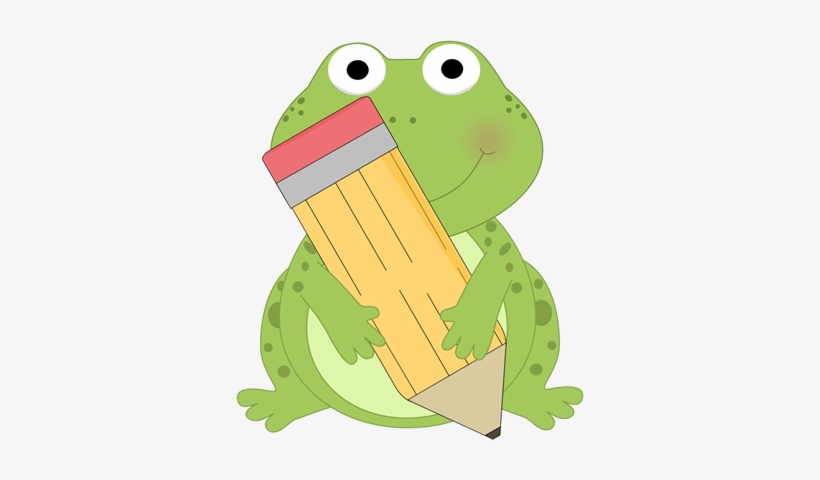 الأهداف 
1/ تحلل أنواع التكيفات التي كانت مهمة عندما انتقلت المخلوقات  الحية لليابسة 
2/ تلخص خصائص البرمائيات 
3/ تفرق بين رتب البرمائيات
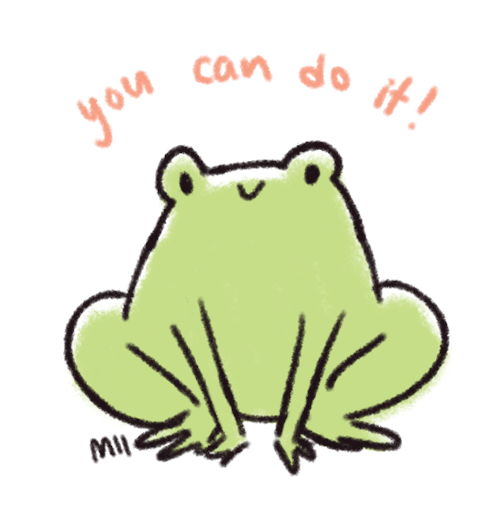 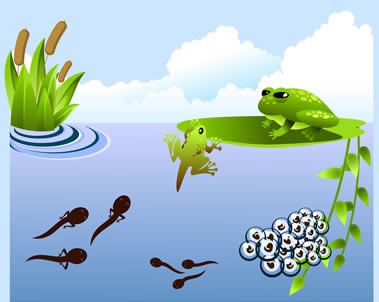 أعطي تفسيرا علميا لتسمية البرمائيات بهذا الاسم
لأنها تعيش طور من حياتها في الماء والطور الاخر على اليابس
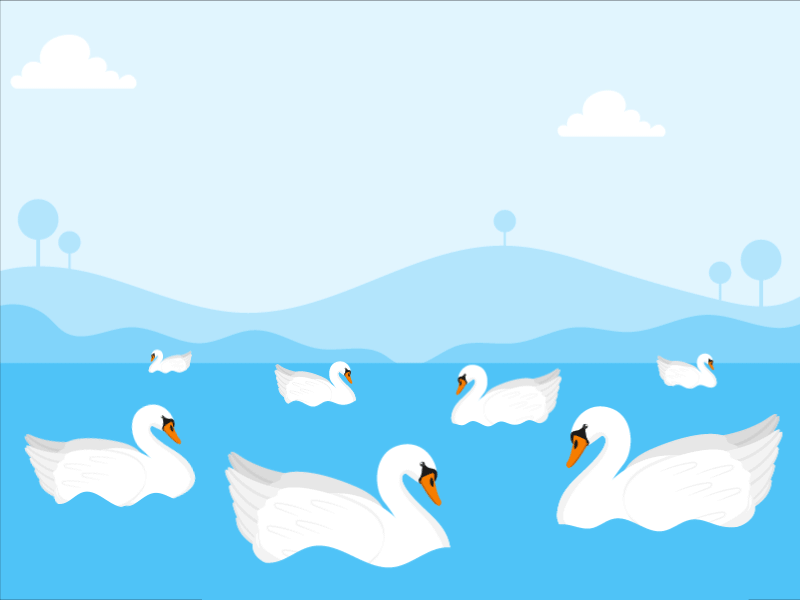 إذا فكرت في السباحة حتما ستجد أن التحرك  في الماء يختلف عن التحرك  على اليابس
أيهما و اسهل ولماذا ؟
في الماء حتما 
بسبب قوة الطفو التي يبذلها الماء على الأجسام
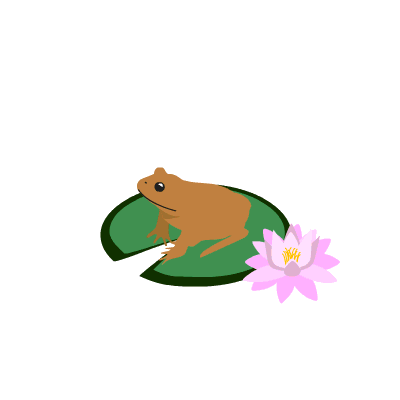 واجهة بعض المخلوقات تحديات فيزيائية كثيرة للانتقال من الماء إلى اليابسة وتحد اختلافات ظروف الحياة في الماء عنها على اليابسة ومنها الاكسجين والدرجة الحرارة ....الخ
والبرمائيات تواجه هذه التحديات عند انتقالها من مرحلة اليرقات الغير بالغة إلى مرحلة البلوغ
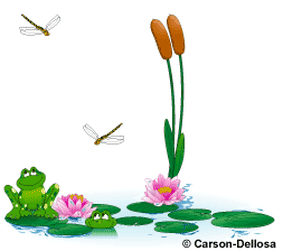 بالتعاون مع زميلاتكـِ في المجموعة اقرئي في كتابك المقرر عن الانتقال إلى اليابسة ثم أكملي جدول المقارنة التالي
اقرئي في كتابك المقرر عن الانتقال إلى اليابسة ثم أكملي جدول المقارنة التالي
تضم البرمائيات مجموعة من الطوائف هي
العلاجم
السلمندر
سمندل الماء العذب
الضفادع
الديدان عديمة الأطراف
بالتعاون مع زميلاتكِ في المجموعة اقرئي عن خصائص البرمائيات ثم لخصي أهم الصفات المشتركة التي تتميز بها البرمائيات في الشكل التالي
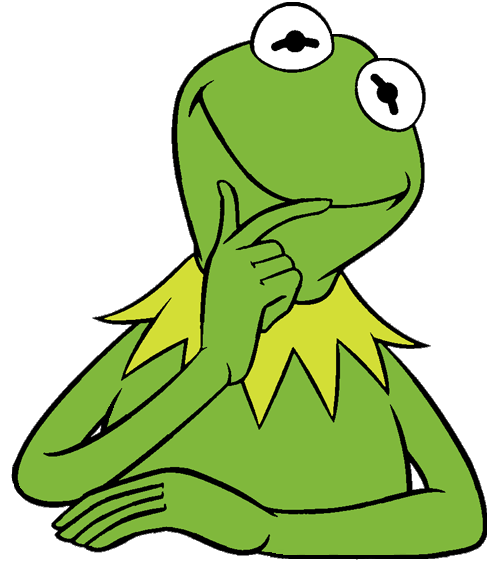 قراءة الصورة
بالتعاون مع زميلاتكـِ في المجموعة قارني بين أنواع البرمائيات من حيث التغذية
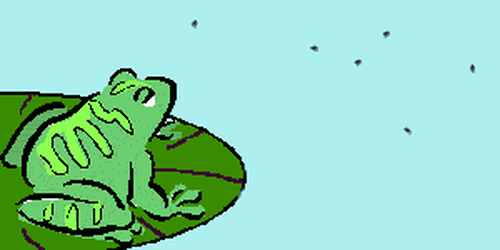 صفي التكيف التركيبي الذي تتمتع به الضفادع و العلاجم للاصطياد فرائسها
تطلق ألسنتها الطويلة واللزجة لتمسك بالفريسة بسرعة ودقة
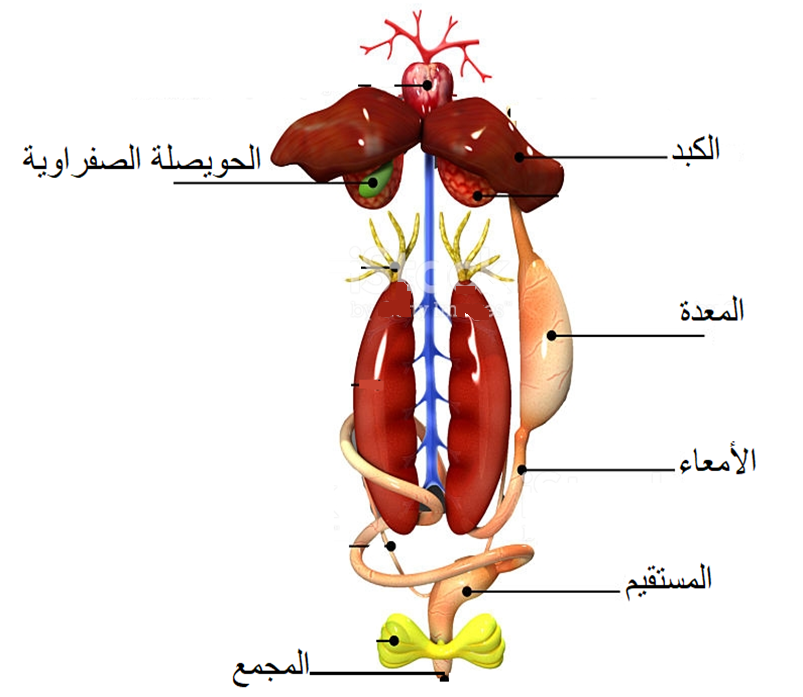 الذكاء البصري 
وقراءة الصورة
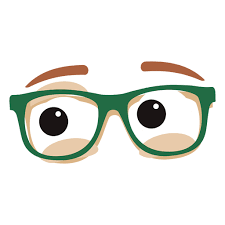 بالتعاون مع زميلاتكـِ في المجموعة اكتبي قائمة بأعضاء القناة  الهضمية والغدد الملحقة بها مع مراعات الترتيب
المفاهيم الكرتونية
بالتعاون مع زميلاتكـِ في المجموعة اختاري العبارة المناسبة التي تدل على معنى مصطلح المجمع
حجرة تستقبل فضلات الهضم وفضلات البول قبل مغادرة الجسم
حجرة تستقبل فضلات الهضم وفضلات البول والبويضة والحيوان المنوي قبل مغادرة الجسم
حجرة تستقبل البويضة والحيوان المنوي قبل مغادرة الجسم
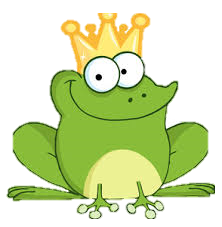 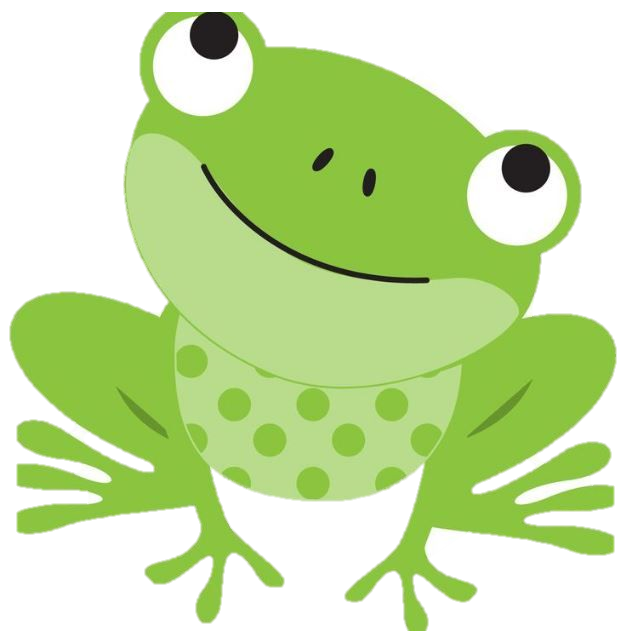 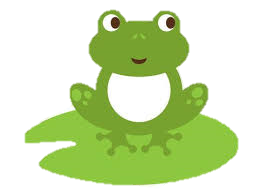 القراءة الموجهة
بالتعاون مع زميلاتكـِ في المجموعة أقرئي ثم اكملي المخطط السهمي التالي
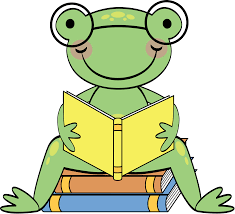 هناك نوعان من المواد الاخراجية في البرمائيات
البرمائيات في الماء
البرمائيات على اليابس
تُخرج .............
تخرج الأمونيا
تُخرج .............
تخرج اليوريا
يتم تجميعه ................
..............................
يتم تجميعه في المثانة قبل الإخراج
يتم اخرجه مباشرة
يتم اخرجه ..............
اختاري المفردة  الصحيحة التي تكمل الحقيقة العلمية التالية
تتنفس يرقات البرمائيات بـ
تتنفس البرمائيات البالغة بـ
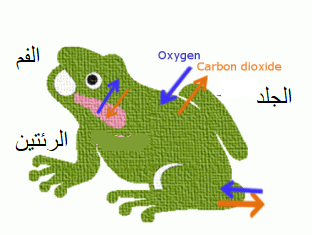 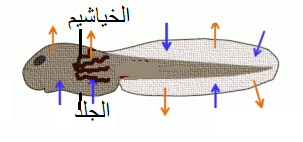 الخياشيم ـ الرئتين ـ الجلد ـ بطانة تجويف الفم
الخياشيم ـ الرئتين ـ الجلد ـ بطانة تجويف الفم
مما سبق نلاحظ أن الضفادع يمكن أن تتنفس عبر جلدها سوء كانت في الماء أو على اليابس 
كوني فرضية 
حول أهمية هذه الخاصية للضفدعة
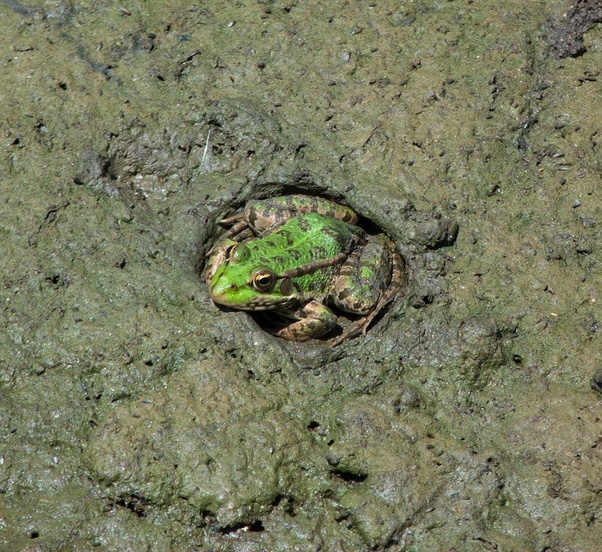 التفكير الناقد
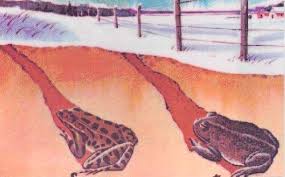 تمكن الضفادع من قضاء الشتاء محمية من البرد داخل الطين في قاع بركة الماء
قراءة الصورة 
والتفكير الناقد
بالتعاون مع زميلاتكـِ  في المجموعة دققي في  الصورة التالية ثم احكمي على صحة العبارات التالية
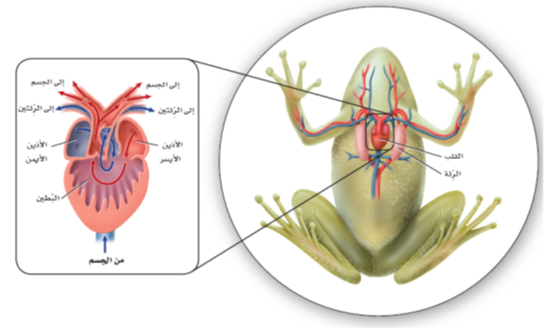 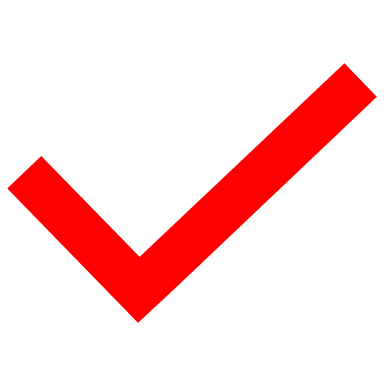 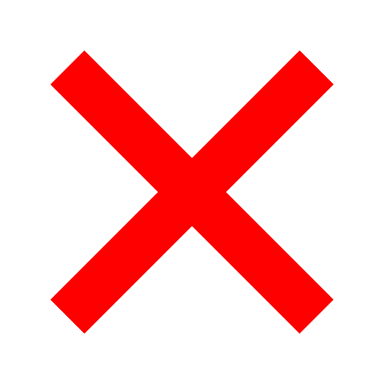 بالتعاون مع زميلاتكـِ  في المجموعة دققي في  الصورة التالية ثم احكمي على صحة العبارات التالية
قراءة الصورة 
والتفكير الناقد
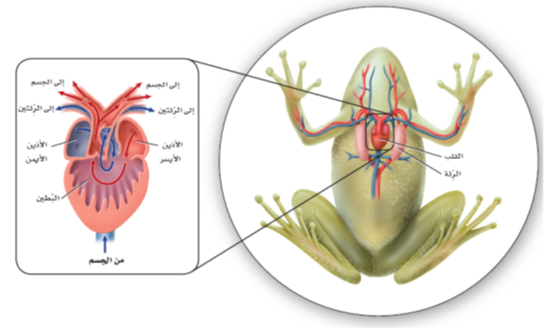 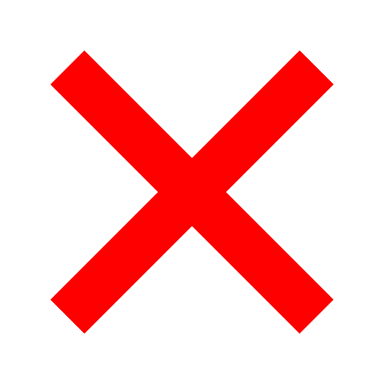 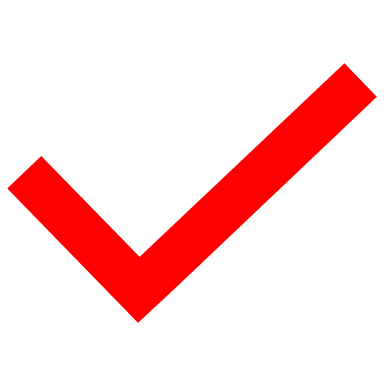 بالتعاون مع زميلاتكـِ  في المجموعة تتبعي مسار الأسهم  في  الصورة التالية ثم صممي مخطط سهمي يوضح مسار الدم في كلا الدورتان
الدورة الأولى
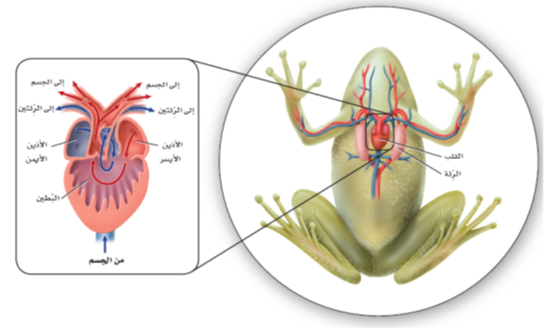 إلى
دم غير مؤكسج
الرئتين والجلد
من القلب
دم مؤكسج
يصبح
إلى
بالتعاون مع زميلاتكـِ  في المجموعة تتبعي مسار الأسهم  في  الصورة التالية ثم صممي مخطط سهمي يوضح مسار الدم في كلا الدورتان
الدورة الثانية
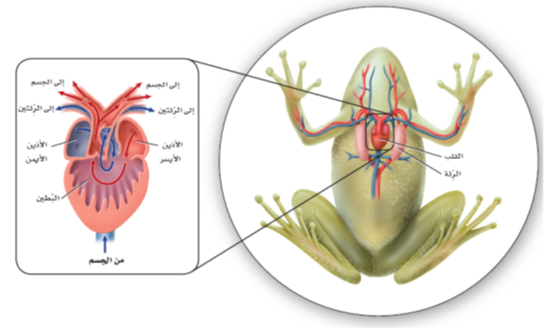 عبر
دم مؤكسج
الاوعية الدموية
من القلب
خلايا الجسم
إلى
إلى
بالتعاون مع زميلاتكـِ  في المجموعة اقرئي عن الدماغ والحوس في البرمائيات ثم ضعي الوظيفة المناسبة أمام عضو الحس المناسب
استراتيجية التركيب
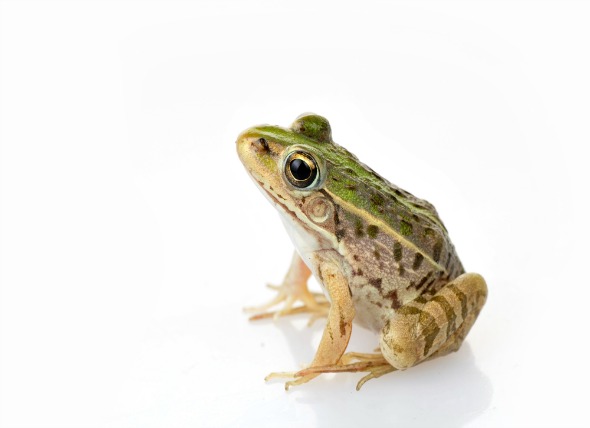 3ـ الشم
1ـ البصر
لتحديد الفريسة التي تطير بسرعات عالية والإمساك بها
الإحساس بالرائحة
4ـ براعم التذوق
2ـ الغشاء الرامش
الإحساس بالطعم
لحماية العين تحت الماء أو من الجفاف على اليابسة
5ـ غشاء الطبلة
المستقبلات الكيميائية في الجلد
لسماع الأصوات العالية التردد وتضخيم الأصوات من الحبال الصوتية
لتحديد الفريسة التي تطير بسرعات عالية والإمساك بها
لتحديد الفريسة التي تطير بسرعات عالية والإمساك بها
لتحديد الفريسة التي تطير بسرعات عالية والإمساك بها
لحماية العين تحت الماء أو من الجفاف على اليابسة
لحماية العين تحت الماء أو من الجفاف على اليابسة
لحماية العين تحت الماء أو من الجفاف على اليابسة
لسماع الأصوات العالية التردد وتضخيم الأصوات من الحبال الصوتية
لسماع الأصوات العالية التردد وتضخيم الأصوات من الحبال الصوتية
لسماع الأصوات العالية التردد وتضخيم الأصوات من الحبال الصوتية
الإحساس بالرائحة
الإحساس بالرائحة
الإحساس بالرائحة
الإحساس بالطعم
الإحساس بالطعم
الإحساس بالطعم
في يوم شتاء دافئ لاحظ هاني أن هناك علجوم قد جلس على صخرة دافئة تحت اشعة الشمس
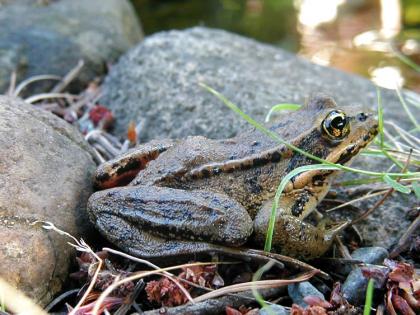 تسأل هاني عن سر هذا السلوك
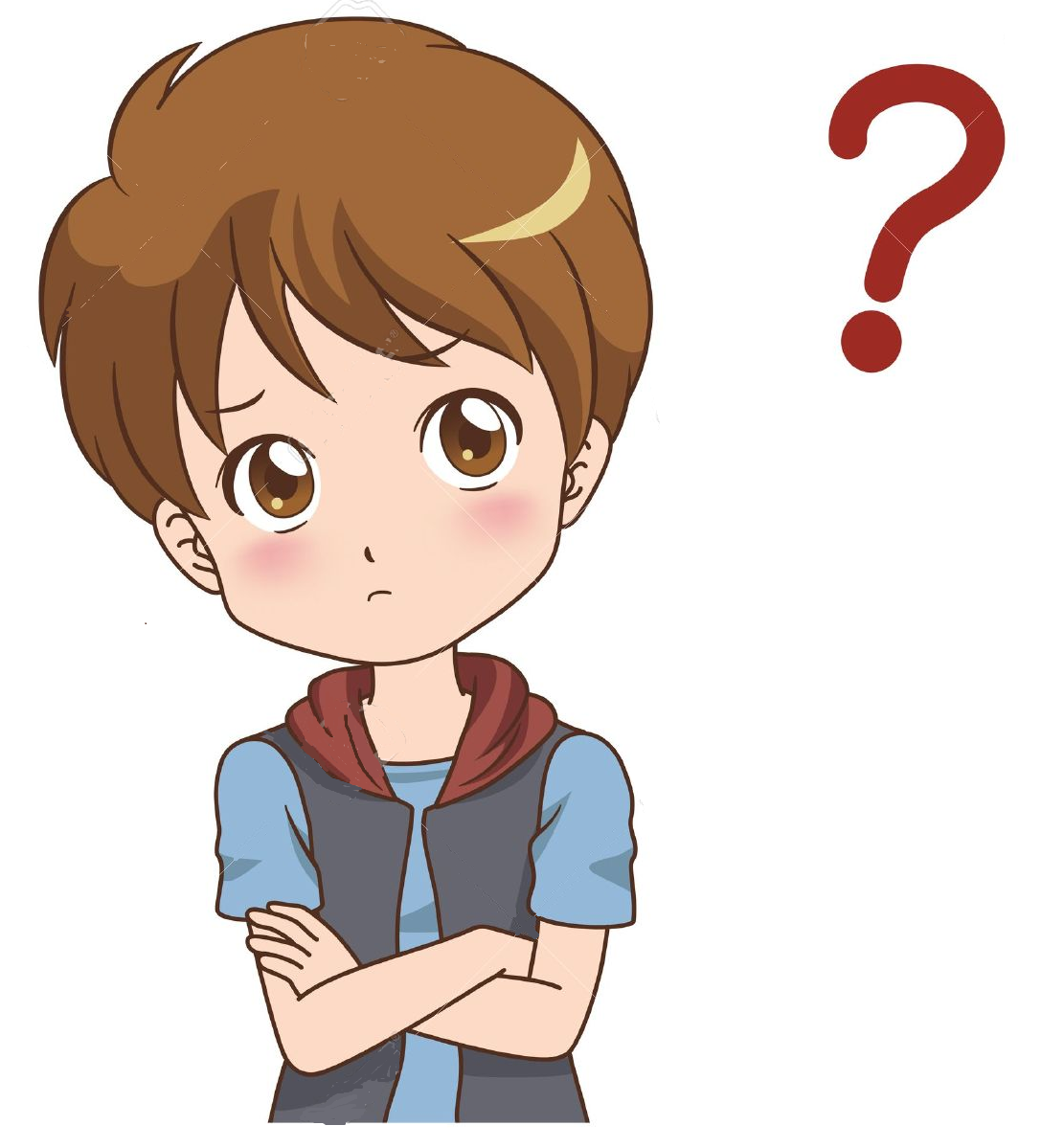 ساعدي هاني واعطي تفسيرا علميا لجلوس العلجوم على صخرة دافئة تحت اشعة الشمس
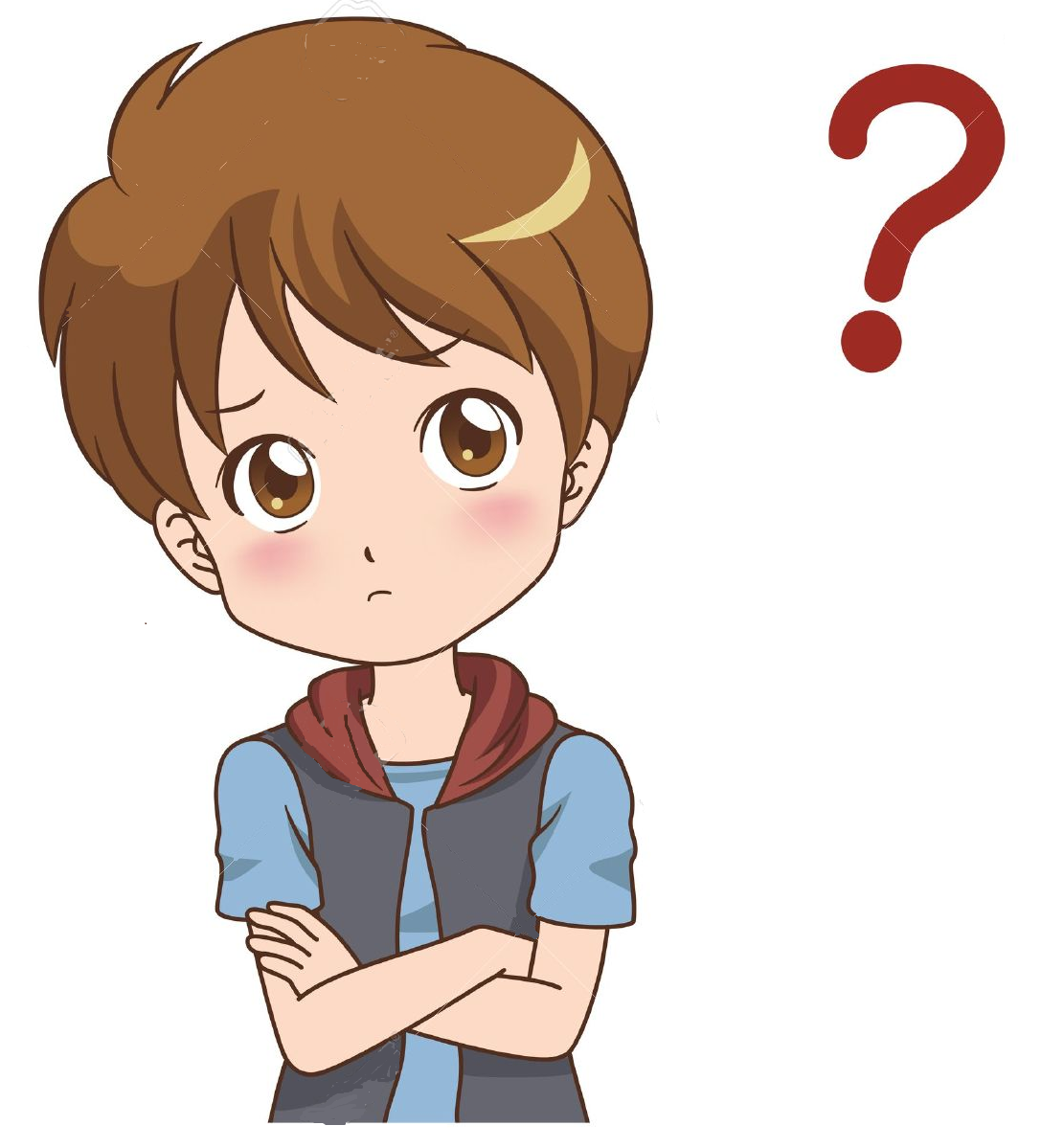 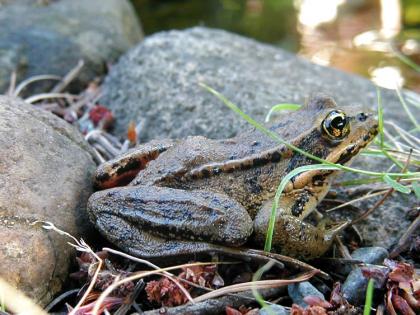 أعطي تفسيرا علميا لجلوس العلجوم على صخرة دافئة تحت اشعة الشمس
لأن البرمائيات مخلوقات لا تستطيع أن تنظم درجة حرارة أجسمها من خلال عملية الأيض 
فتحصل على حرارة أجسامها من البيئة الخارجية
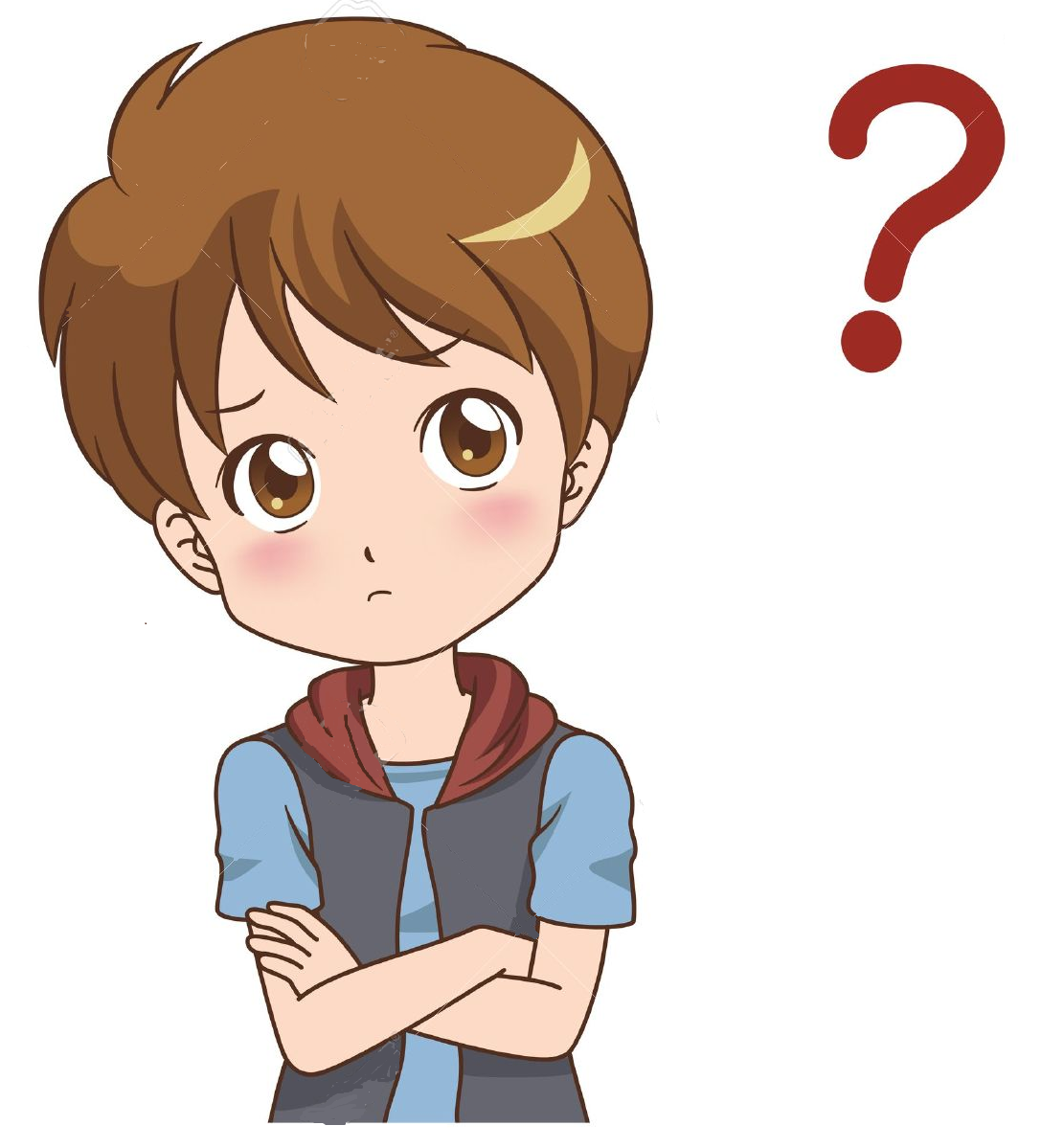 ما المصطلح العلمي الذي يمكن أن يكتبه هاني في محرك البحث ليحصل على معلومات عن (المخلوقات التي لا تستطيع تنظيم درجة حرارة أجسمها من خلال عملية الأيض)
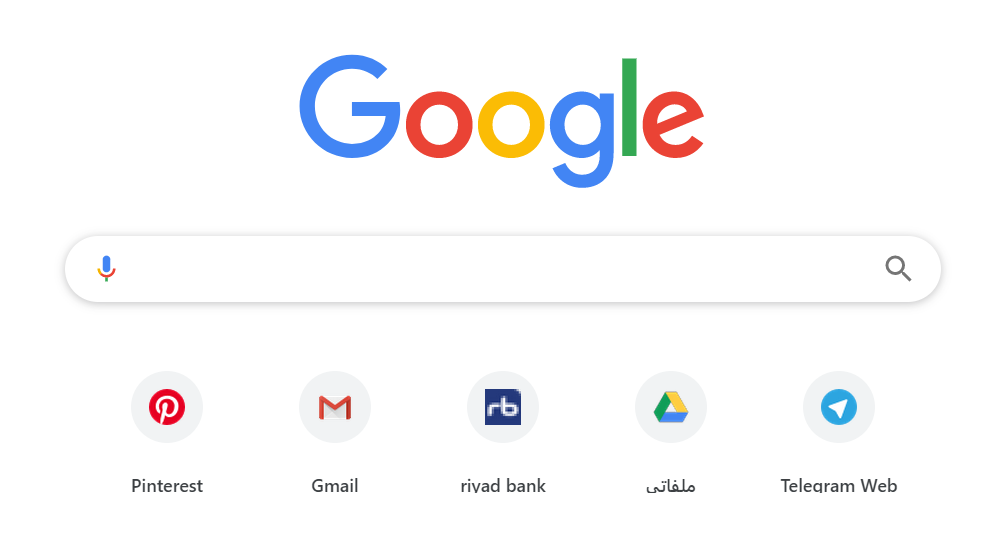 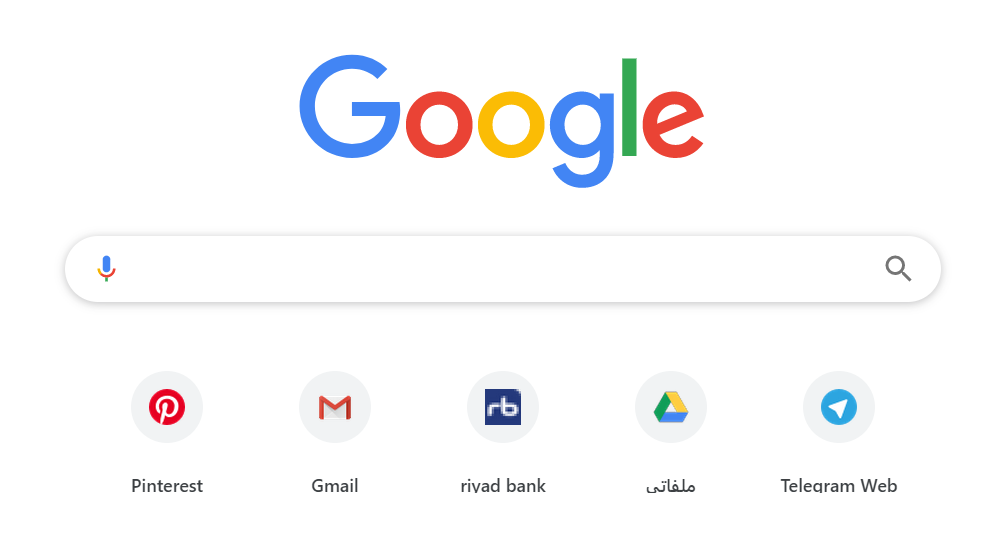 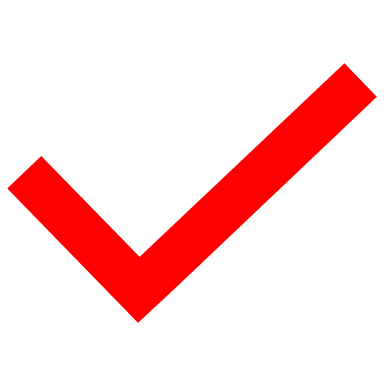 كائنات الأيض القصير
الكائنات متغيرة درجة الحرارة
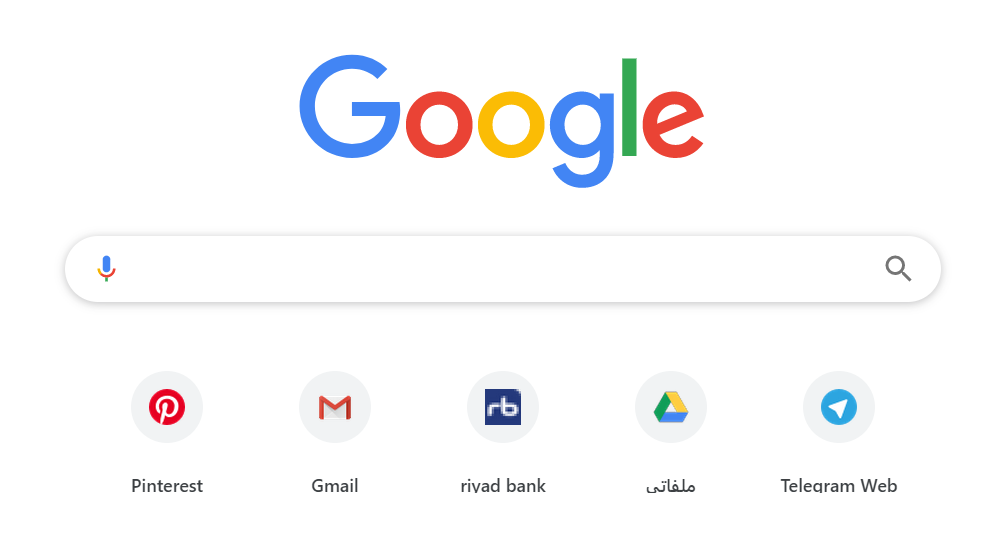 الكائنات ثابتة درجة الحرارة
انقر هنا
شاهدي المقطع المرئي التالي ثم اكملي المخطط السهمي الذي يوضح دورة حياة البرمائيات
مهارة الرسم
بالتعاون مع زميلاتكـِ في المجموعة أرسمي رسما مبسطا يوضح دورة حياة الضفدعة
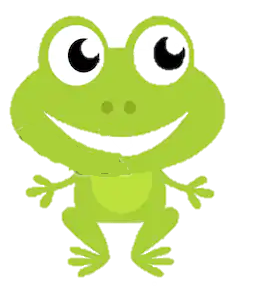 بالتعاون مع زميلاتكِ في المجموعة قارني بين 
أبو ذنيبة ( الشرغوف) والضفدع
المقارنة 
وقراءة الصورة
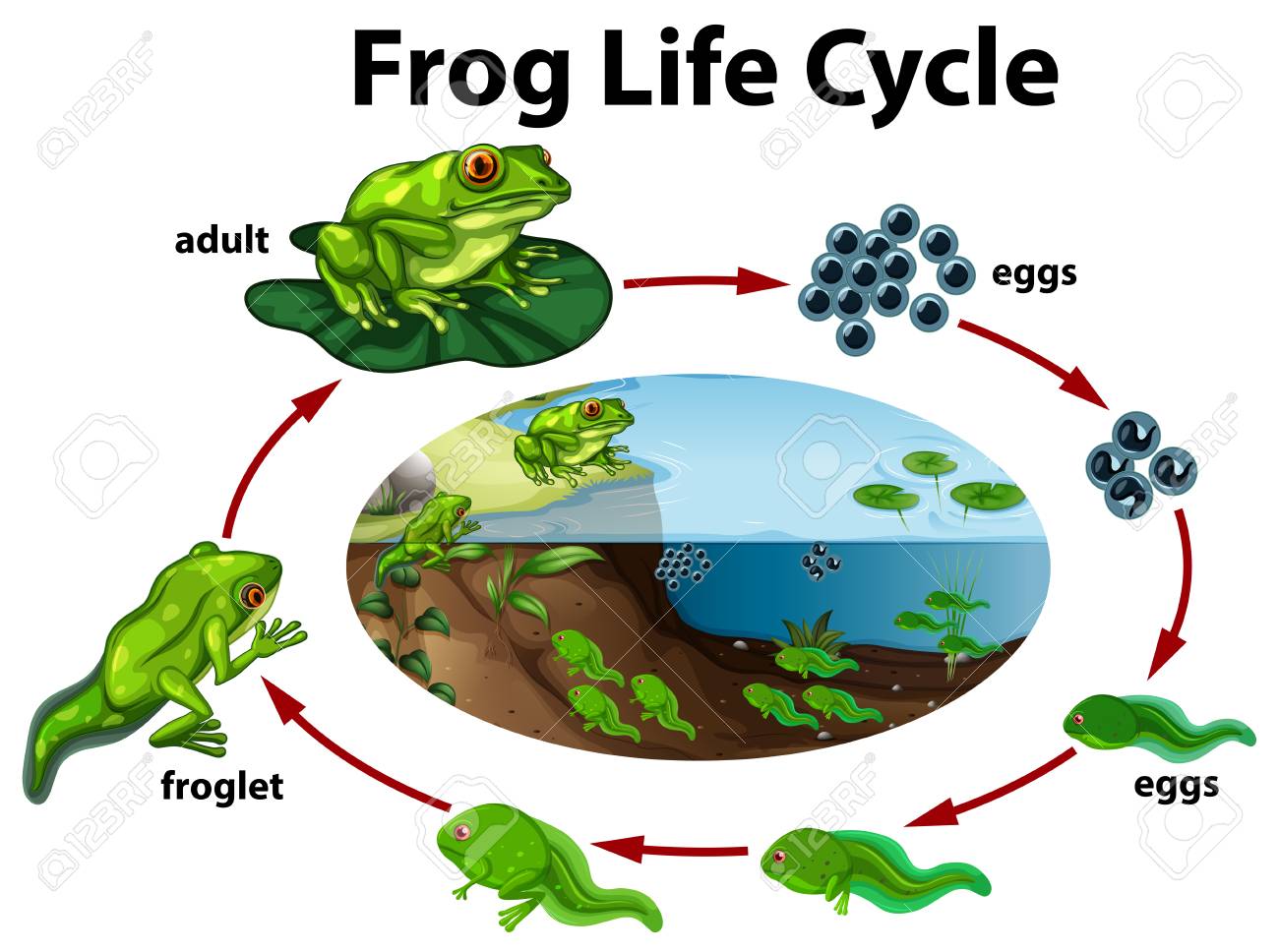 يصنف علماء الأحياء إلى ثلاث رتب
رتبة عديمة الذيل
رتبة عديمة الأرجل
رتبة الذيليات
عديمة الأطراف
السلمندرات
الضفادع
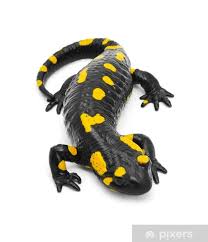 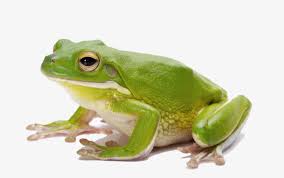 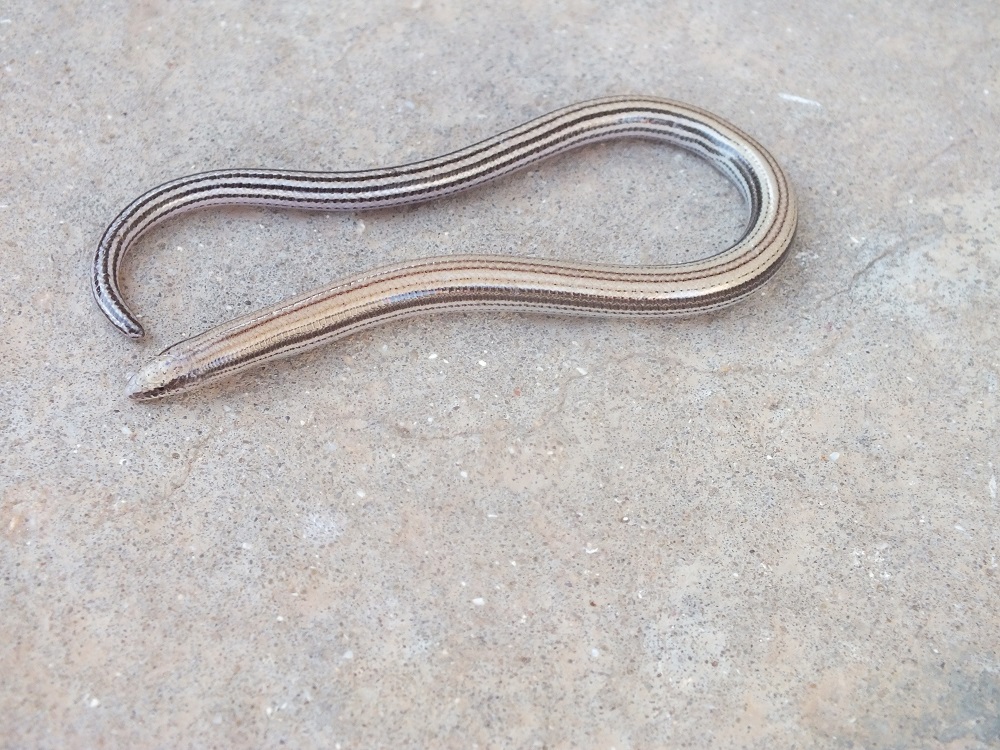 العلاجيم
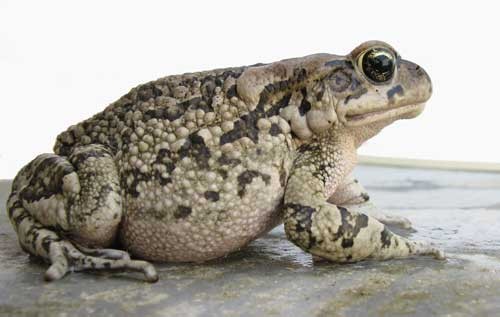 بالتعاون مع زميلاتكِ في المجموعة أقرئي في كتابكِ المقرر ثم اكملي جدول المقارنة التالي بين الضفادع والعلاجيم
المقارنة
بالتعاون مع زميلاتكِ في المجموعة أقرئي في كتابكِ المقرر عن السلمندرات وسمندلات الماء ثم اكملي الجدول التنظيمي التالي
القراءة الموجهة
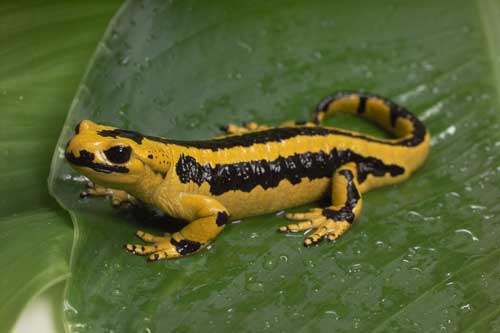 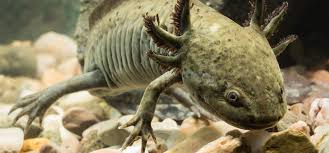 بالتعاون مع زميلاتكِ في المجموعة أقرئي في كتابكِ المقرر عن عديمة الأطراف ثم اكملي الجدول التنظيمي التالي
القراءة الموجهة
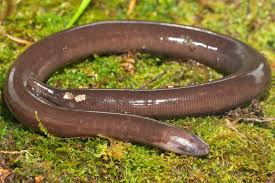 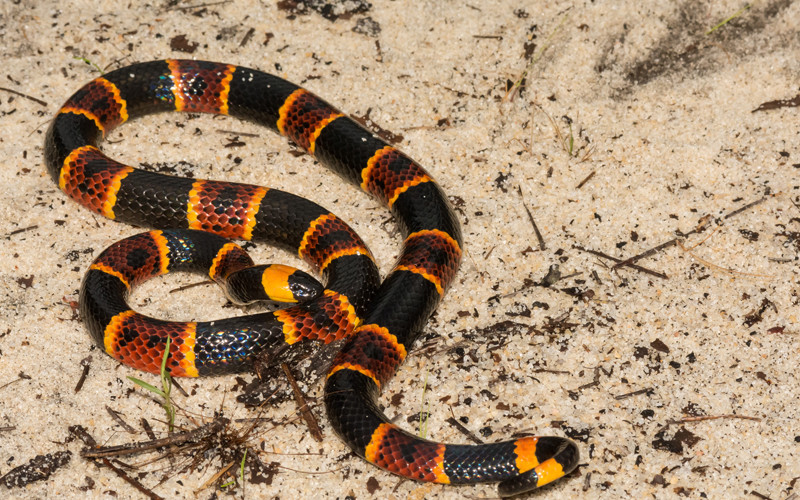 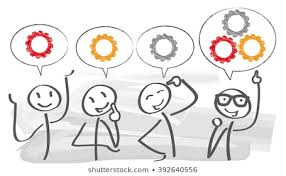 اكد الدراسات العلمية تناقص عدد جماعات البرمائيات على مستوى العالم
اعقدي جلست عصف ذهني مع زميلاتكـِ في المجموعة ثم اكتبن قائمة بأهم العوامل التي تؤدي إلى تناقص أعداد البرمائيات
أسباب تناقص جماعات البرمائيات
عوامل عالمية
عوامل محلية
التغيرات المناخية
تدمير بيئتها
الجفاف
الأنواع الدخيلة
ارتفاع درجة الحرارة
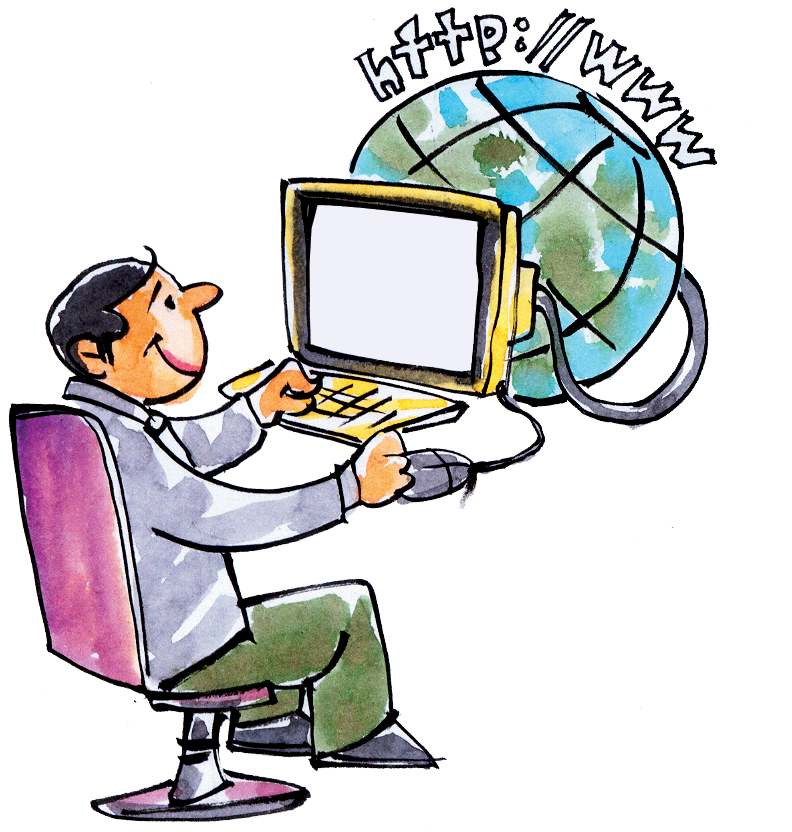 نشاط اثرائي بحثي
ابحثي في مصادر المعلومات المختلفة عن أثر العوامل العالمية (التغيرات في المناخ) 
في تناقص اعداد البرمائيات